Всеукраїнський комплексний інтерактивний конкурс« Історик-Юніор-2014»
«Історичне підґрунтя творчості Т.Г. Шевченка»

(аналіз твіру Т.Г. Шевченка, співставлення подій, описані поетом та порівняння їх з історичними фактами)
Виконали учениці 10 класу
Миколаївського морського ліцею ,
Миколаївської області
Буняк Мирослава
Чехович Анастасія 
Вчитель:Соколова Наталія Леонідівна
Федоревська Наталія Григорівна
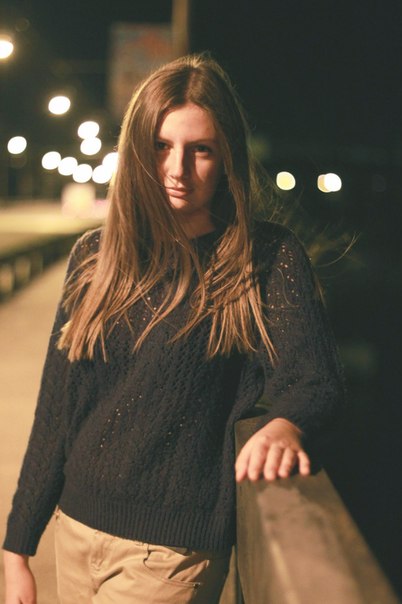 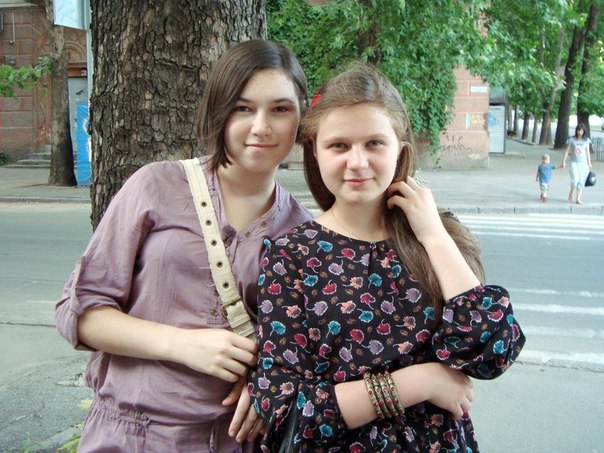 +
=наша команда
Ми прагнемо порівняти історичні події за історичними джерелами та за твором Т.Г. Шевченка. Це допоможе нам краще зрозуміти хід історичних подій певного періоду.
МЕТА
К. Розумовський                 Т. Шевченко
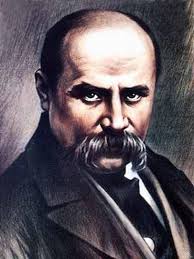 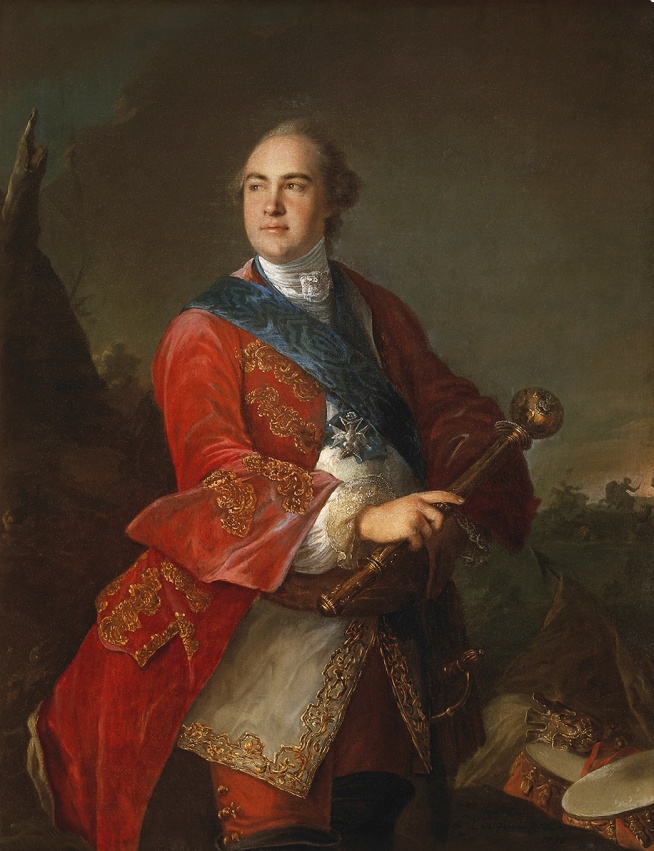 +
= ? ? ?
“Сліпий”
Руйнування Запорізької Січі (1775)
роздача Катериною II українських земель
Запобігання останнього гетьмана К. Розумовського (1728 — 1803) та козацької старшини.
Покріпачення українського селянства (1783)
А звідки пішла сама назва твору?
«Уже на третьому поліТурки-яничари ловили,До стовпа в’язали,Очі виймали,Гарячим залізом випікали,В кайдани забили,В тюрму посадилиІ замуровали».
Провідний образ-символ
Дитина-немовля є символом самотності. Розповідаючи свекрові про безлад в Україні, Степан зазнається:
«Отак, тату! Я щасливий,Що очей не маю,Що нічого того в світіНе бачу й не знаю.»
А що ми бачимо з твору Т.Г. Шевченка…
Степан
 
«Тілько три чайки, слава Богу,Отамана курінного,Сироти Степана молодого,Синє море не втопило,А в турецьку землю, агарянську,Без вес[е]л і кормиг прибило.Тойді сироту Степана,Козака лейстрового,Отамана молодого,Турки-яничари ловили,З гармати гримали,В кайдани кували,В Цареградськую башту сажали, 
В тяжкую роботу завдавали.»
ДІДУСЬ 

«А коли хочеш, сину, знать,
Де лучше лихом торговать,
Іди ти в Січ, як Бог поможе,
Там наїсишся всіх хлібів.
А я їх їв.
І досі нудно, як згадаю!..
Коли заробиш, принесеш,
А не заробиш, поживеш
Моє добре; та звичаю
Козацького наберешся,
Та побачиш світа, — 
Не такого, як у Братстві,
А живі мисліте
На синьому прочитаєш».
З історичної точки  зору…
Загострення суперечок у середовищі української державної еліти.
Виникнення гострих соціальних конфліктів. 
Охолоплення значної частини народних мас , і насамперед козацтво , бунтівними настроями і небажанням підпорядковуватися будь-якій владі. 
Активне втручання у внутрішні справи і пряма агресія стосовно Гетьманщини з боку РП, Московської держави , Османської імперії та Кримського ханства .
1764
-
=
28
1792
Дія поеми починається “ще за часів Гетьманщини святої”
Наприкінці поеми головний герой (Степан ) згадує Слобожанщину
Шевченко зобрази розлуку Степана з Яриною за 5 років
28 р .~ 5 р.
Висновок :
Цей метод своєрідної «концентрації» історії, за допомогою якого поет для побутової картини, що охоплює невеликий проміжок часу, створює широке історичне тло, розкриває історичну основу зображуваних характерів.
Шевченко володів таким методом , як концентрація історії. Довільні хронологічні зміни надають специфічного характеру художньому історизму поеми.
Дякуємо за увагу !
P.S.:
Знаючи, що в цьому році була 200-річниця, ми хочемо низько вклонитися та вшанувати пам`ять Тараса Григоровича Шевченка